Nuclear Effects in the Proton-Deuteron Drell-Yan Reaction.
Peter Ehlers
University of Minnesota, Morris
Mentor: Wally Melnitchouk
	     Alberto Accardi
Drell-Yan Process
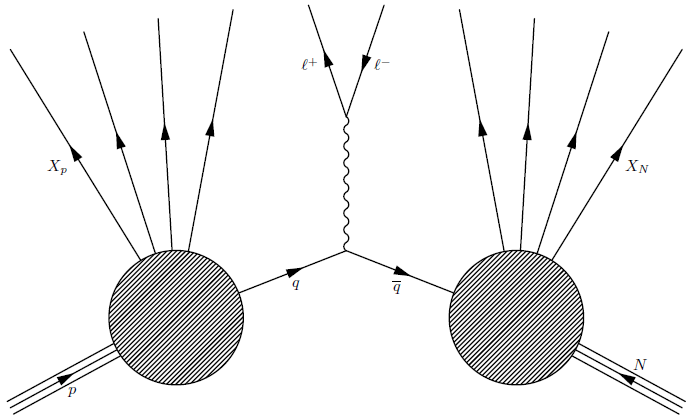 N is either another proton (p) or a neutron (n)
Drell-Yan Process
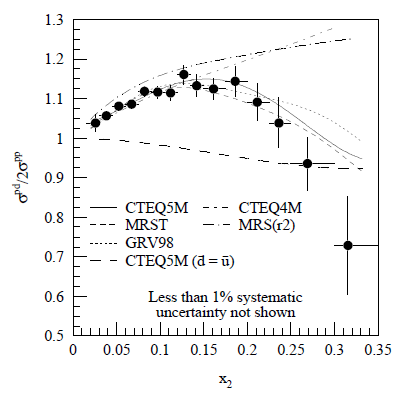 Motivation for using Deuterons
Uncover the internal structure of the neutron.
Free neutrons are unstable.
Deuteron is composed of one proton & one neutron.
Weak nuclear binding.
Easy place to start examining nuclear effects.
Goals
Proton-Deuteron DY Process
One scattered nucleon (N), one spectator nucleon (S).
p & N are involved in the Drell-Yan process.
N is now an internal line; not observable.
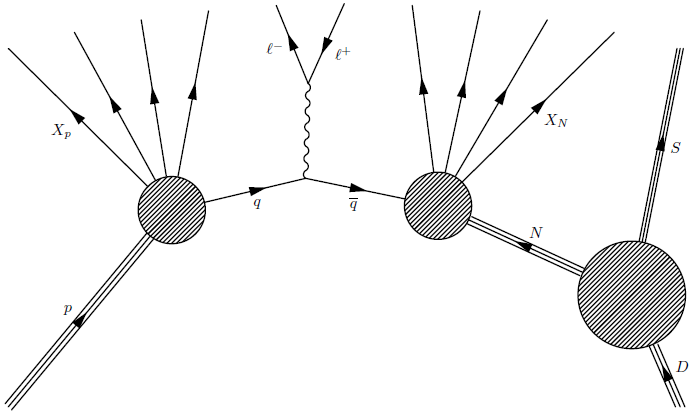 Energy of the Struck Nucleon
1H. Kamano and T.-S. H. Lee, Phys. Rev. D 86, 094037
Derivation of the pD Cross Section
Results
Results
Results
Results
R. S. Towell et al., Phys. Rev. D 64, 052002
Results
Conclusion
Nuclear and off-shell corrections will be integrated into the CJ global PDF analysis.
http://www.jlab.org/CJ
DIS Comparison